Table 1 Rating systems for strength of recommendations and quality of evidence supporting the recommendations.
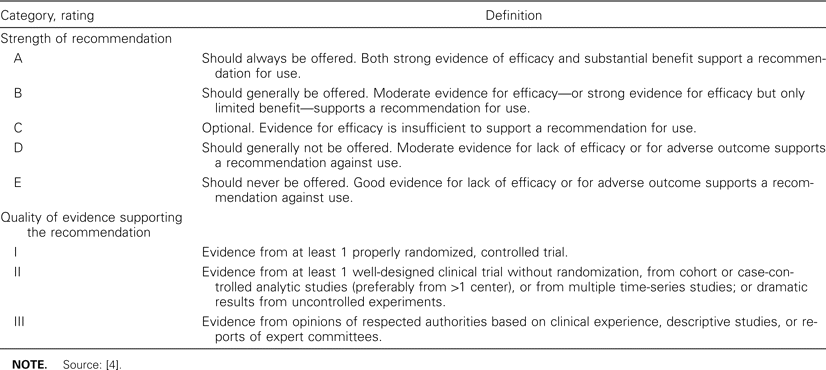 Clin Infect Dis, Volume 38, Issue 1, 1 January 2004, Pages 104–121, https://doi.org/10.1086/380131
The content of this slide may be subject to copyright: please see the slide notes for details.
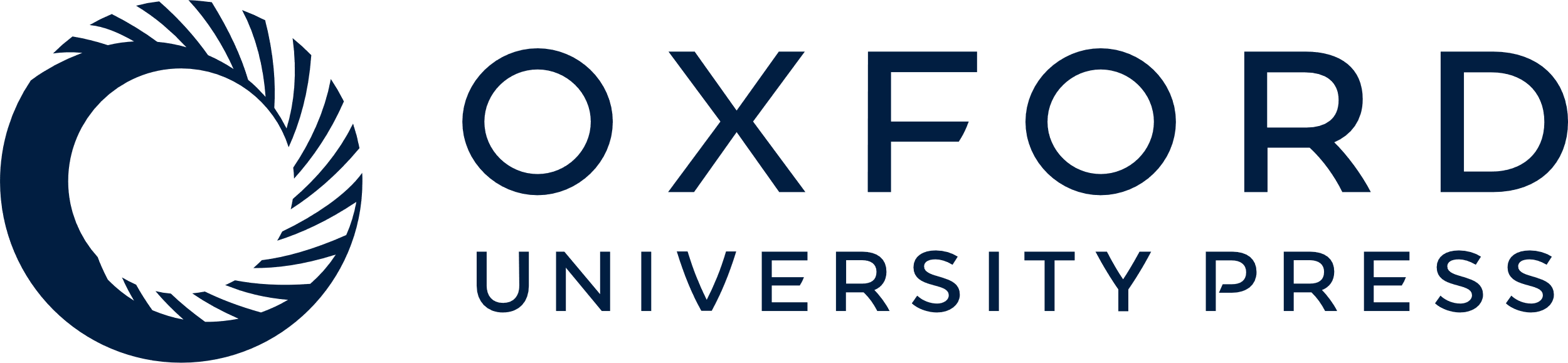 [Speaker Notes: Table 1 Rating systems for strength of recommendations and quality of evidence supporting the recommendations.


Unless provided in the caption above, the following copyright applies to the content of this slide: © 2004 by the Infectious Diseases Society of America]
Table 2 Recommendations for screening human immunodeficiency virus (HIV)-infected persons for HIV transmission risk.
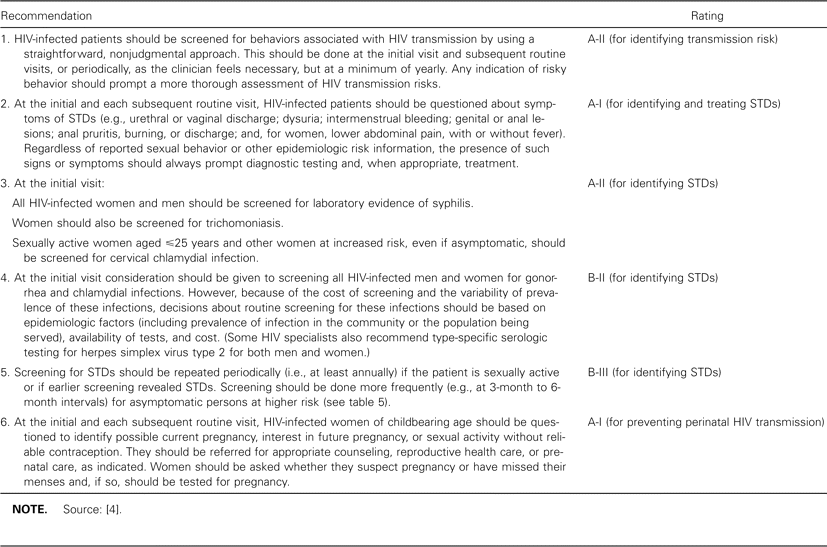 Clin Infect Dis, Volume 38, Issue 1, 1 January 2004, Pages 104–121, https://doi.org/10.1086/380131
The content of this slide may be subject to copyright: please see the slide notes for details.
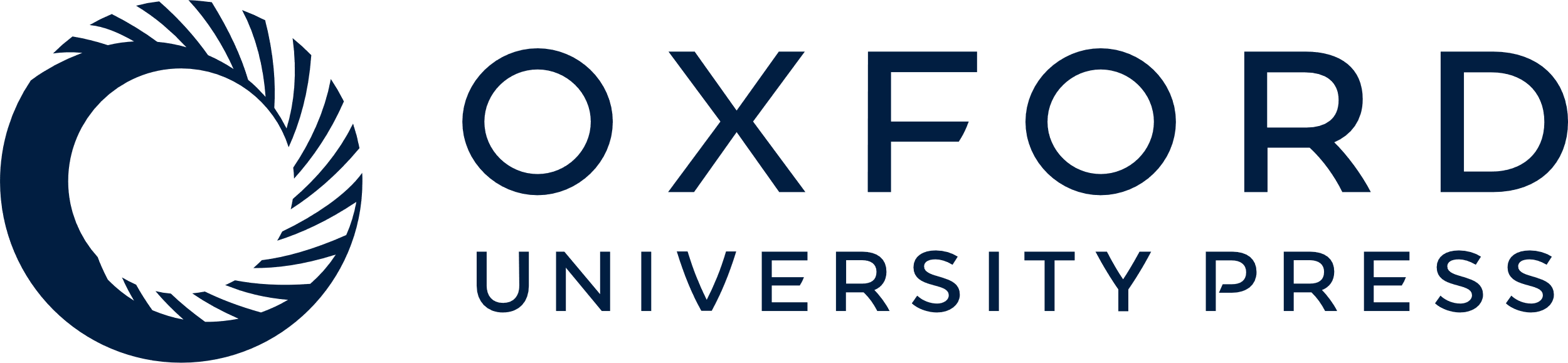 [Speaker Notes: Table 2 Recommendations for screening human immunodeficiency virus (HIV)-infected persons for HIV transmission risk.


Unless provided in the caption above, the following copyright applies to the content of this slide: © 2004 by the Infectious Diseases Society of America]
Table 3 Sex-related and injection-drug—related behaviors to address in behavioral risk screening.
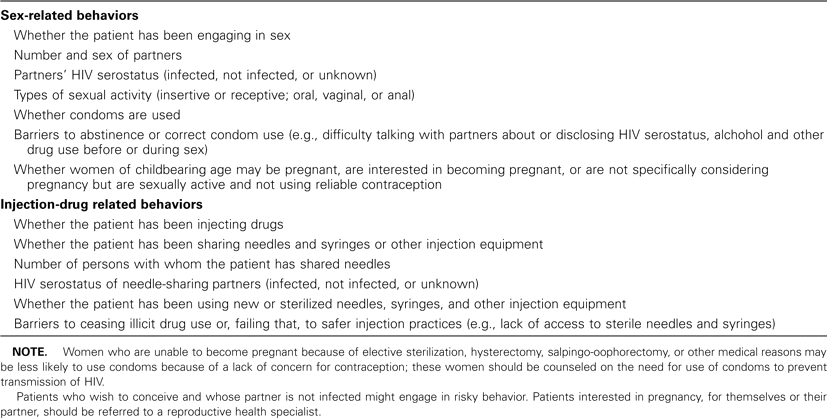 Clin Infect Dis, Volume 38, Issue 1, 1 January 2004, Pages 104–121, https://doi.org/10.1086/380131
The content of this slide may be subject to copyright: please see the slide notes for details.
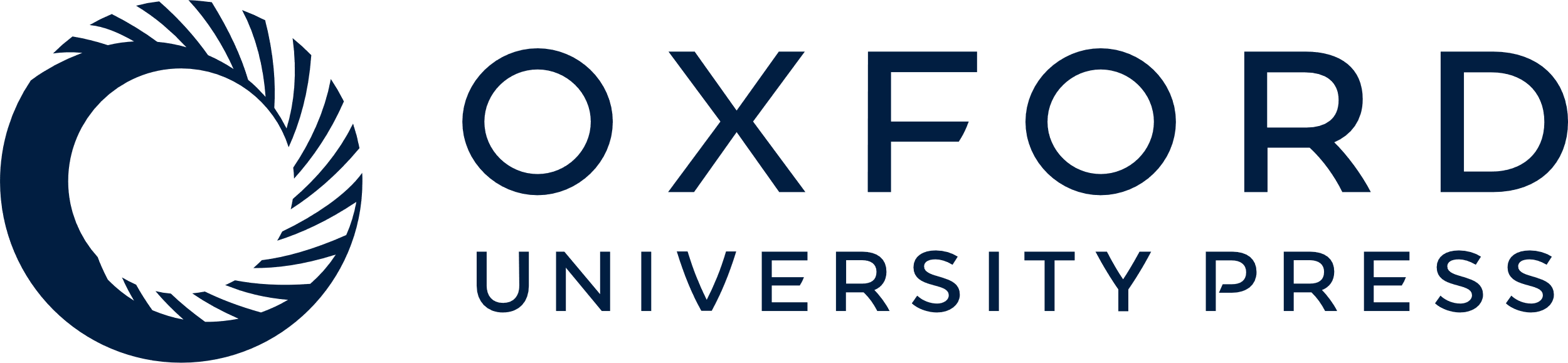 [Speaker Notes: Table 3 Sex-related and injection-drug—related behaviors to address in behavioral risk screening.


Unless provided in the caption above, the following copyright applies to the content of this slide: © 2004 by the Infectious Diseases Society of America]
Table 4 Examples of screening strategies to elicit patient-reported risk for human immunodeficiency virus (HIV) ...
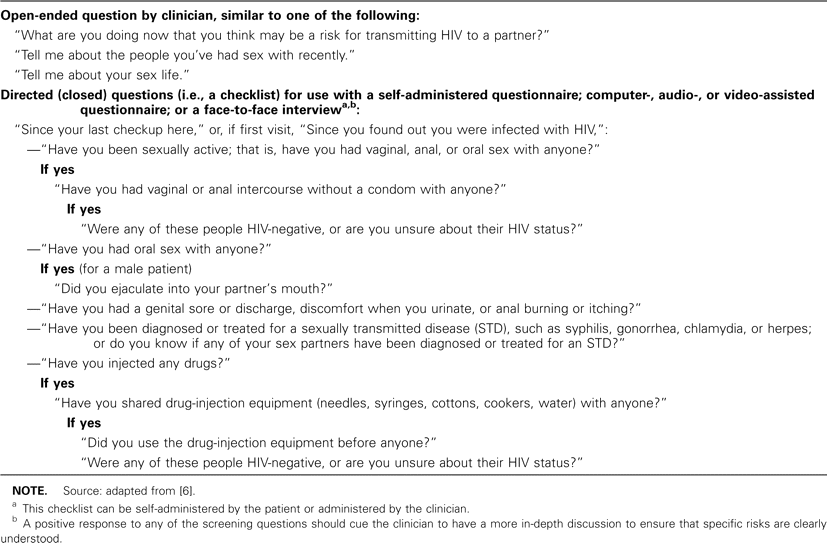 Clin Infect Dis, Volume 38, Issue 1, 1 January 2004, Pages 104–121, https://doi.org/10.1086/380131
The content of this slide may be subject to copyright: please see the slide notes for details.
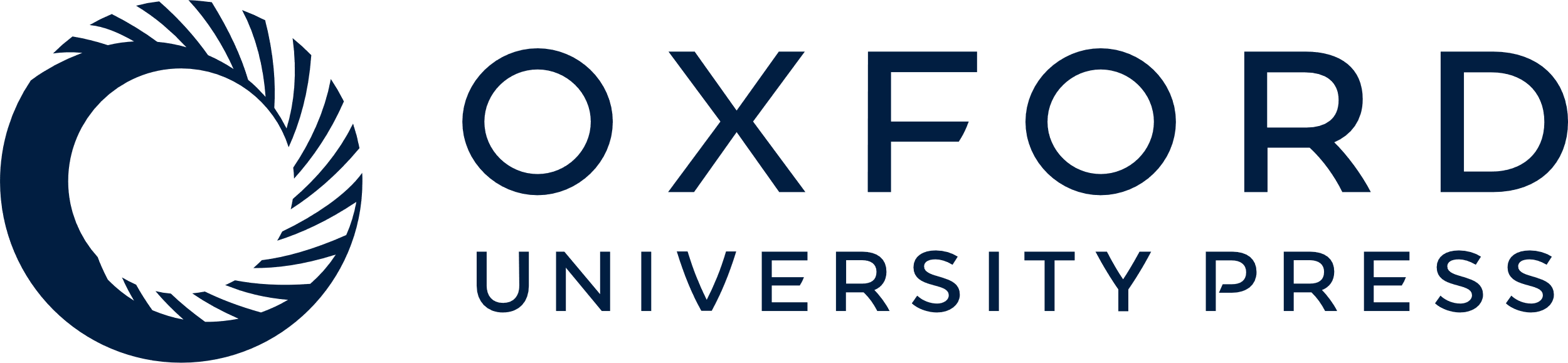 [Speaker Notes: Table 4 Examples of screening strategies to elicit patient-reported risk for human immunodeficiency virus (HIV) transmission.


Unless provided in the caption above, the following copyright applies to the content of this slide: © 2004 by the Infectious Diseases Society of America]
Table 5 Examples of laboratory screening strategies to detect asymptomatic sexually transmitted diseases.
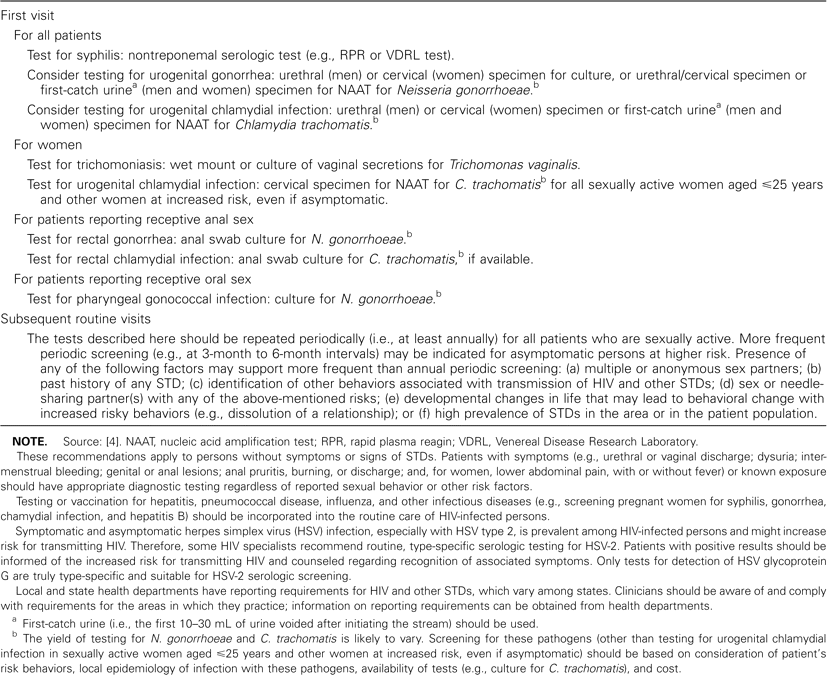 Clin Infect Dis, Volume 38, Issue 1, 1 January 2004, Pages 104–121, https://doi.org/10.1086/380131
The content of this slide may be subject to copyright: please see the slide notes for details.
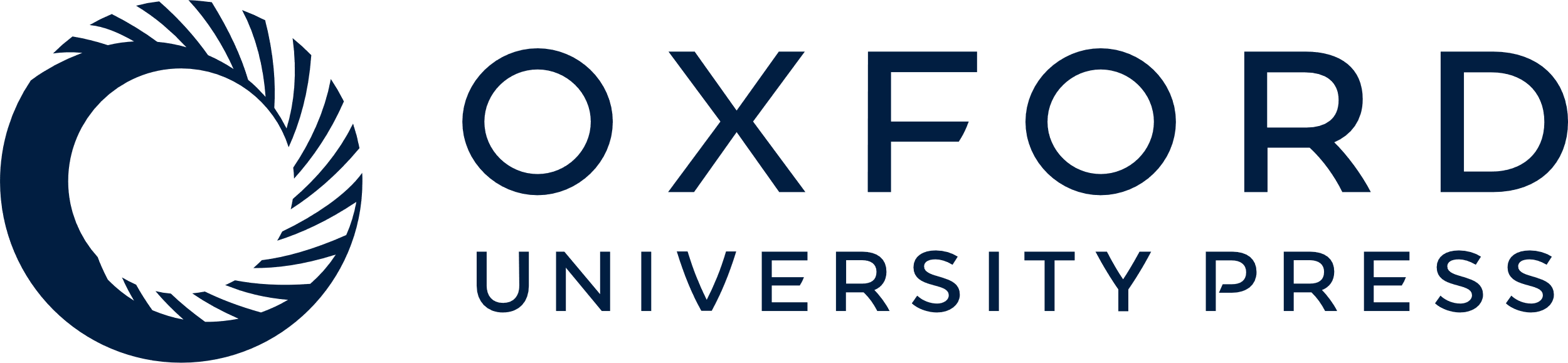 [Speaker Notes: Table 5 Examples of laboratory screening strategies to detect asymptomatic sexually transmitted diseases.


Unless provided in the caption above, the following copyright applies to the content of this slide: © 2004 by the Infectious Diseases Society of America]
Table 6 Available diagnostic testing for detection of sexually transmitted diseases (STDs).
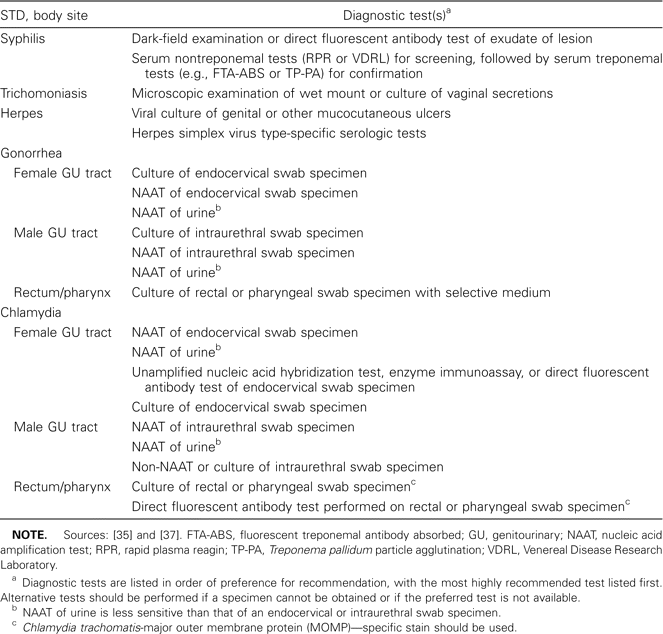 Clin Infect Dis, Volume 38, Issue 1, 1 January 2004, Pages 104–121, https://doi.org/10.1086/380131
The content of this slide may be subject to copyright: please see the slide notes for details.
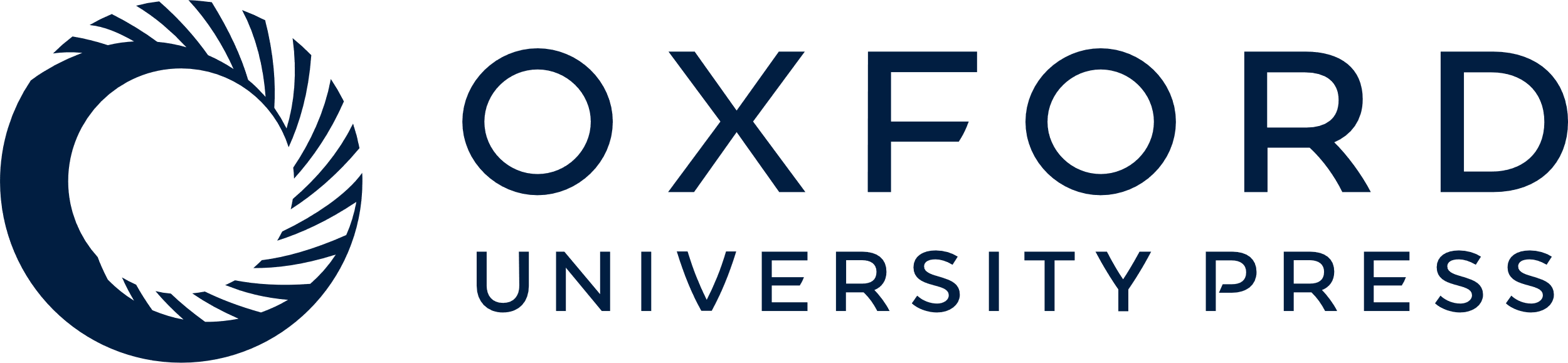 [Speaker Notes: Table 6 Available diagnostic testing for detection of sexually transmitted diseases (STDs).


Unless provided in the caption above, the following copyright applies to the content of this slide: © 2004 by the Infectious Diseases Society of America]
Table 7 Recommendations for behavioral interventions to reduce human immunodeficiency virus (HIV) transmission risk.
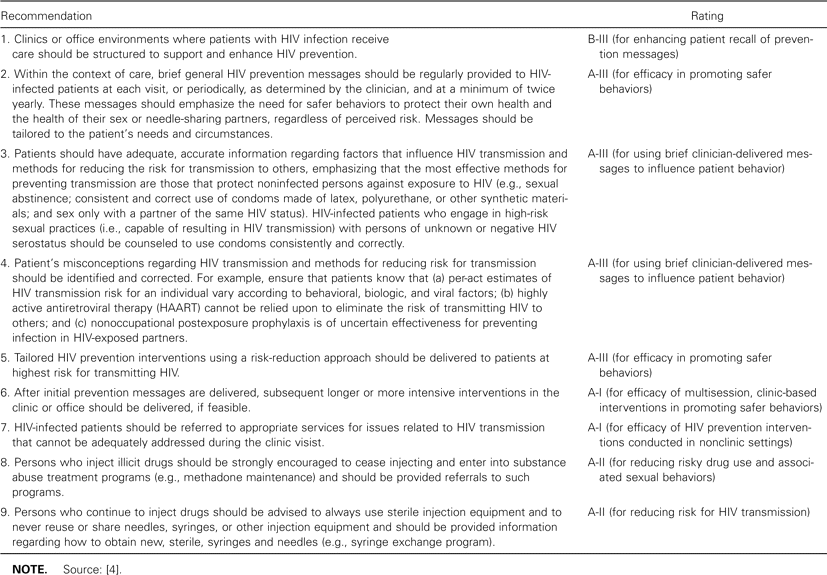 Clin Infect Dis, Volume 38, Issue 1, 1 January 2004, Pages 104–121, https://doi.org/10.1086/380131
The content of this slide may be subject to copyright: please see the slide notes for details.
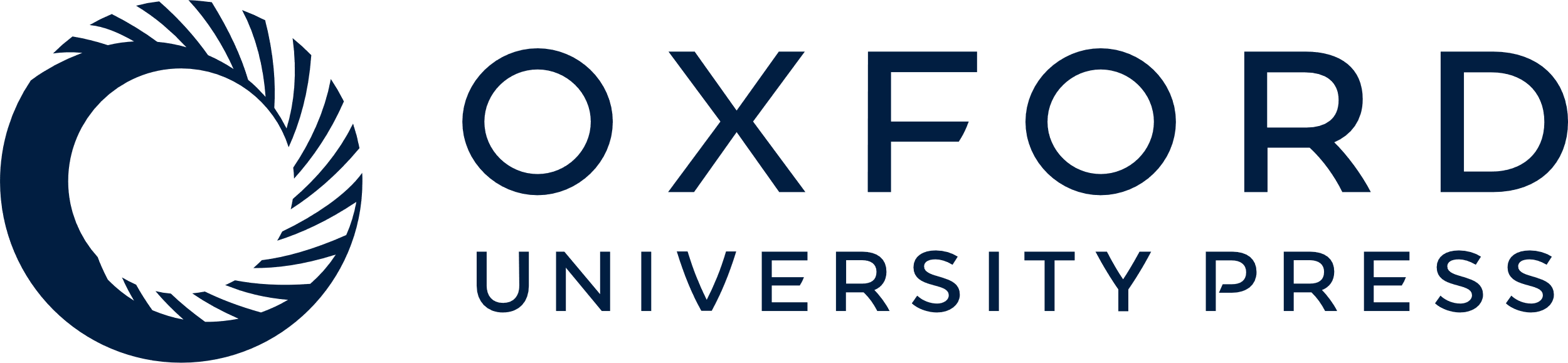 [Speaker Notes: Table 7 Recommendations for behavioral interventions to reduce human immunodeficiency virus (HIV) transmission risk.


Unless provided in the caption above, the following copyright applies to the content of this slide: © 2004 by the Infectious Diseases Society of America]
Table 8 Estimated per-act relative risk (RR) for a person without human immunodeficiency virus (HIV) infection ...
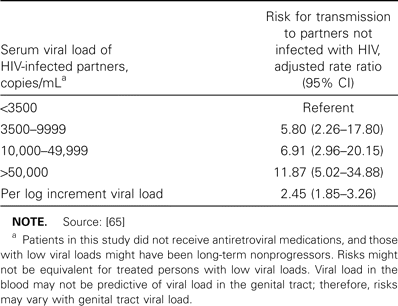 Clin Infect Dis, Volume 38, Issue 1, 1 January 2004, Pages 104–121, https://doi.org/10.1086/380131
The content of this slide may be subject to copyright: please see the slide notes for details.
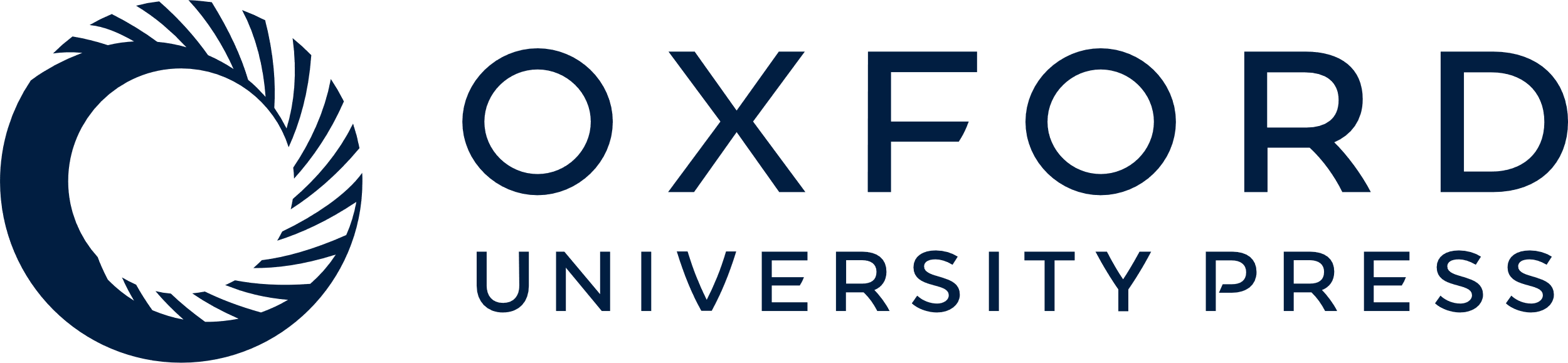 [Speaker Notes: Table 8 Estimated per-act relative risk (RR) for a person without human immunodeficiency virus (HIV) infection acquiring HIV infection, based on sex act and condom use.


Unless provided in the caption above, the following copyright applies to the content of this slide: © 2004 by the Infectious Diseases Society of America]
Table 9 Adjusted rate ratios of the risk for transmission and acquisition of human immunodeficiency virus type 1 ...
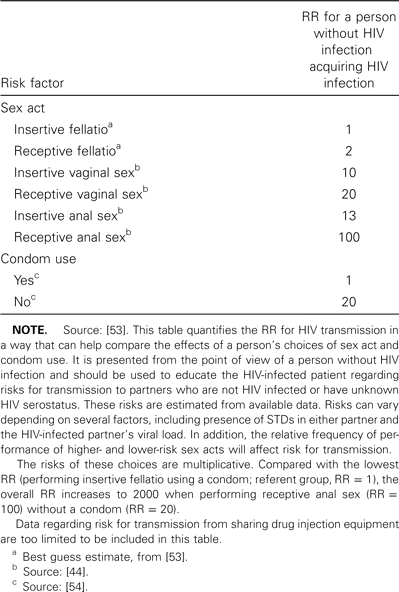 Clin Infect Dis, Volume 38, Issue 1, 1 January 2004, Pages 104–121, https://doi.org/10.1086/380131
The content of this slide may be subject to copyright: please see the slide notes for details.
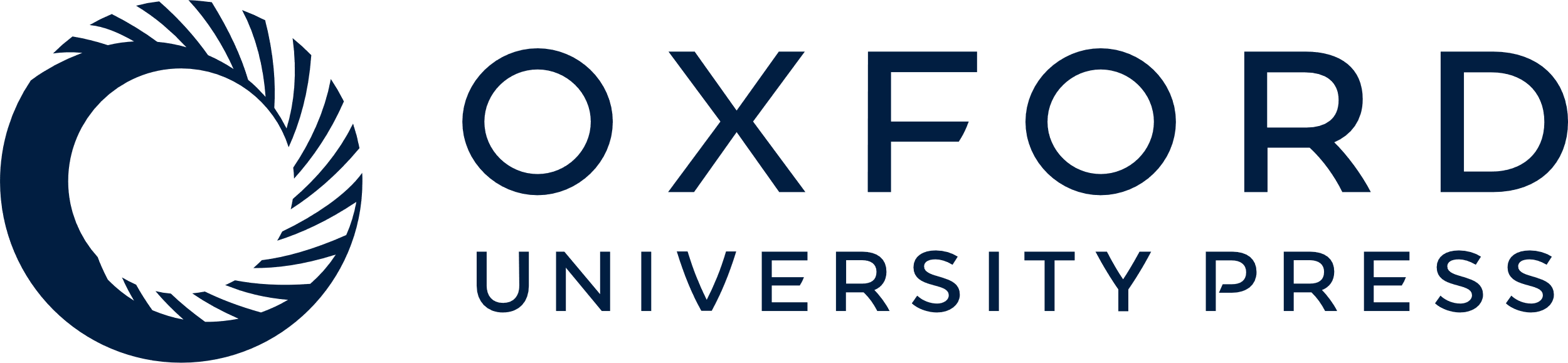 [Speaker Notes: Table 9 Adjusted rate ratios of the risk for transmission and acquisition of human immunodeficiency virus type 1 (HIV-1) among discordant partners.


Unless provided in the caption above, the following copyright applies to the content of this slide: © 2004 by the Infectious Diseases Society of America]
Table 10 Examples of which concerns to address and which to refer.
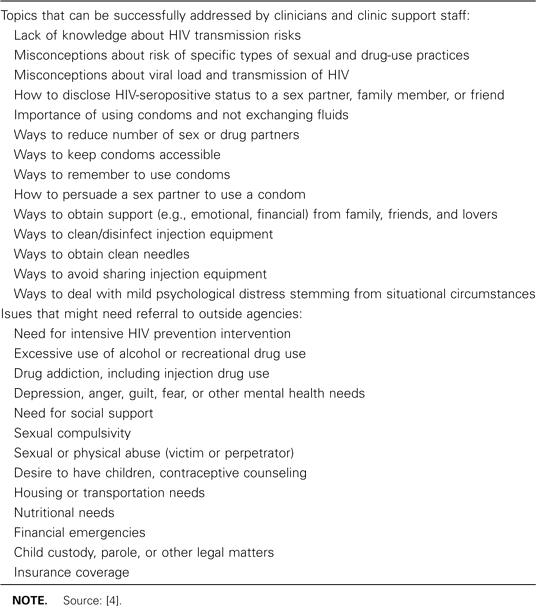 Clin Infect Dis, Volume 38, Issue 1, 1 January 2004, Pages 104–121, https://doi.org/10.1086/380131
The content of this slide may be subject to copyright: please see the slide notes for details.
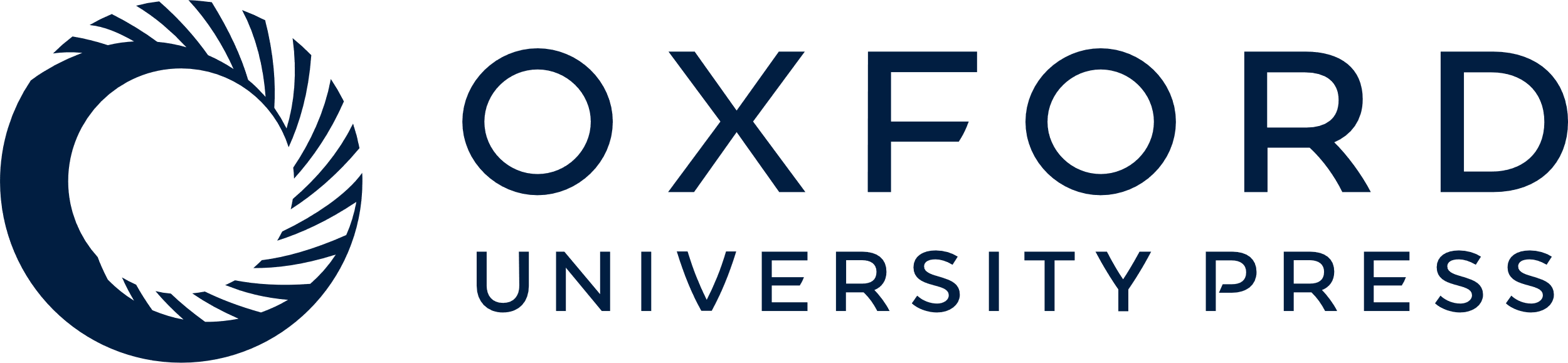 [Speaker Notes: Table 10 Examples of which concerns to address and which to refer.


Unless provided in the caption above, the following copyright applies to the content of this slide: © 2004 by the Infectious Diseases Society of America]
Table 11 Examples of messages that should be communicated to drug users who continue to inject.
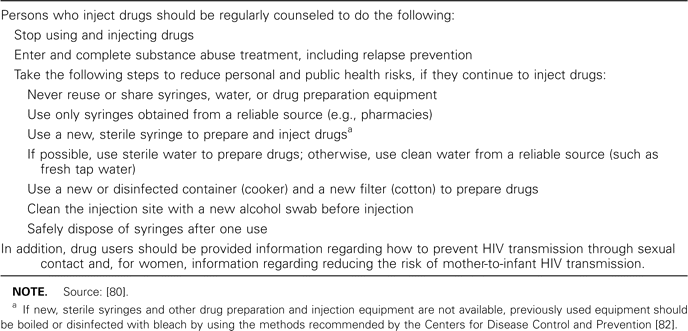 Clin Infect Dis, Volume 38, Issue 1, 1 January 2004, Pages 104–121, https://doi.org/10.1086/380131
The content of this slide may be subject to copyright: please see the slide notes for details.
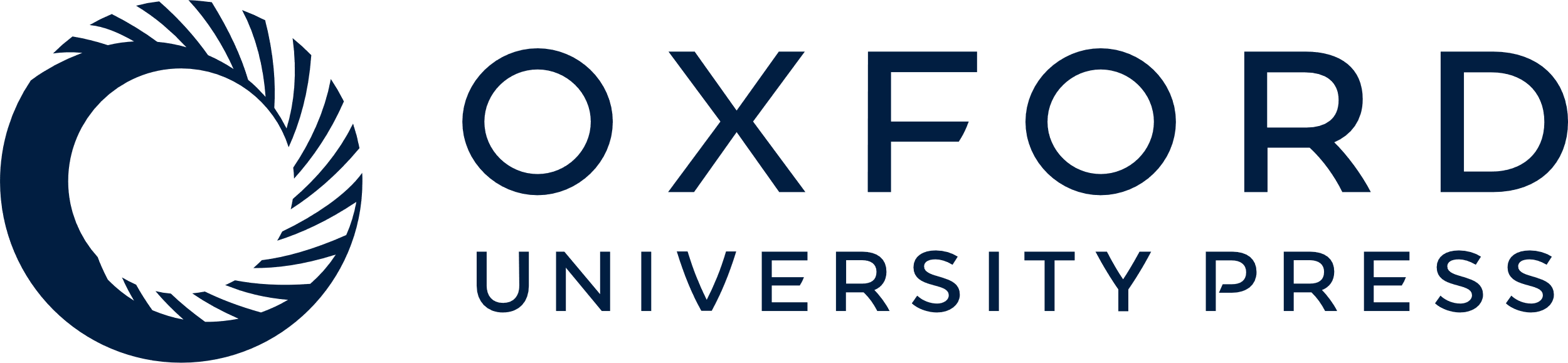 [Speaker Notes: Table 11 Examples of messages that should be communicated to drug users who continue to inject.


Unless provided in the caption above, the following copyright applies to the content of this slide: © 2004 by the Infectious Diseases Society of America]
Figure 1 Examples of tailoring messages regarding condom use for sexually active, HIV-infected persons. This is not a ...
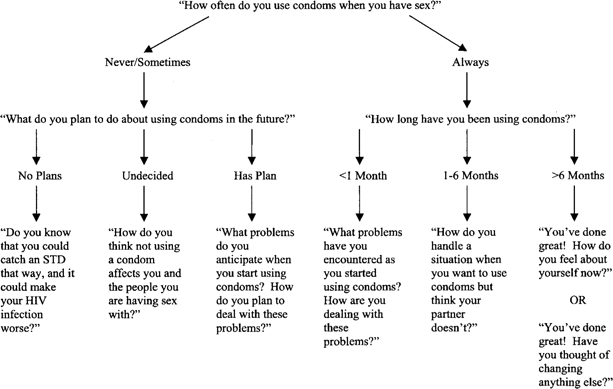 Clin Infect Dis, Volume 38, Issue 1, 1 January 2004, Pages 104–121, https://doi.org/10.1086/380131
The content of this slide may be subject to copyright: please see the slide notes for details.
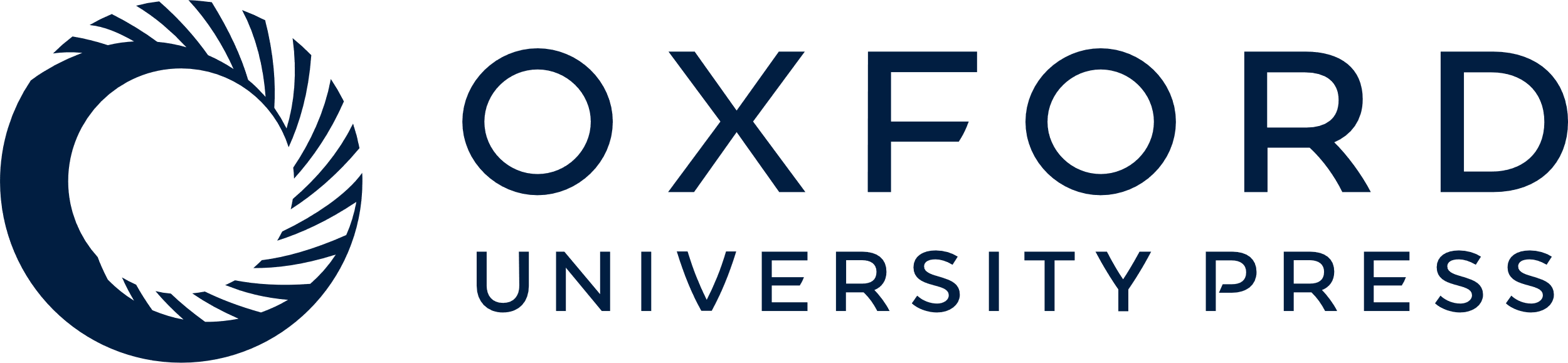 [Speaker Notes: Figure 1 Examples of tailoring messages regarding condom use for sexually active, HIV-infected persons. This is not a comprehensive list of all questions that could be asked.


Unless provided in the caption above, the following copyright applies to the content of this slide: © 2004 by the Infectious Diseases Society of America]
Figure 2 Examples of tailoring messages regarding needle sharing for HIV-infected persons who continue to inject ...
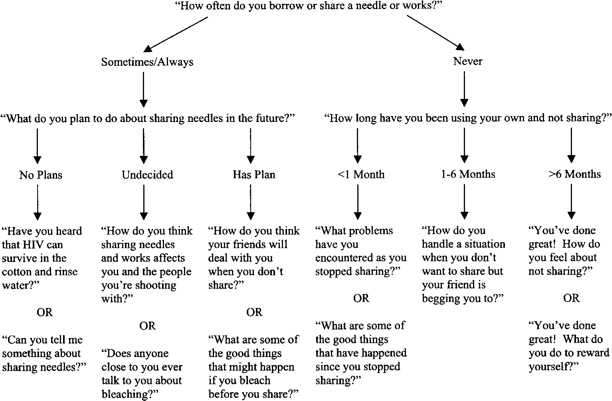 Clin Infect Dis, Volume 38, Issue 1, 1 January 2004, Pages 104–121, https://doi.org/10.1086/380131
The content of this slide may be subject to copyright: please see the slide notes for details.
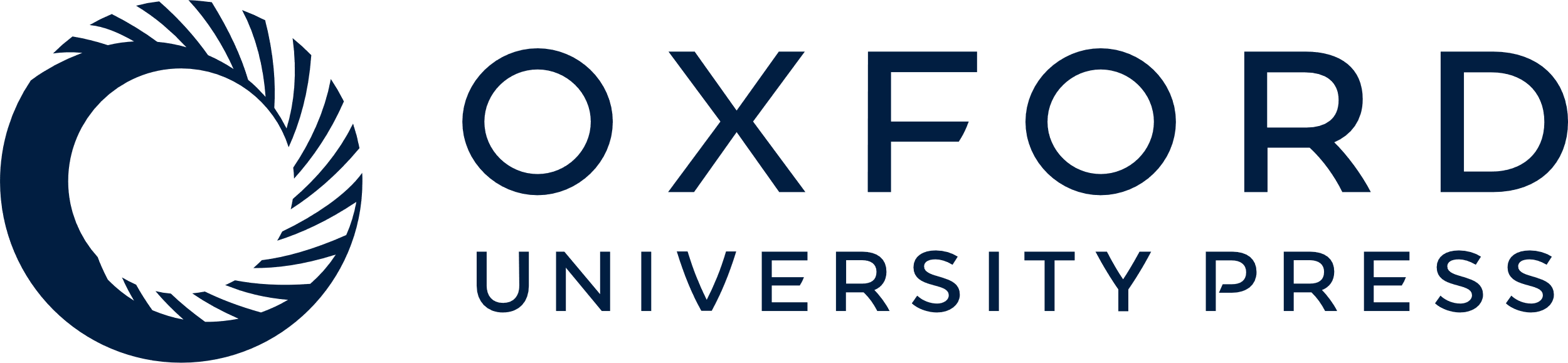 [Speaker Notes: Figure 2 Examples of tailoring messages regarding needle sharing for HIV-infected persons who continue to inject drugs. This is not a comprehensive list of all questions that could be asked.


Unless provided in the caption above, the following copyright applies to the content of this slide: © 2004 by the Infectious Diseases Society of America]
Table 12 Suggested contents for referral resource guide.
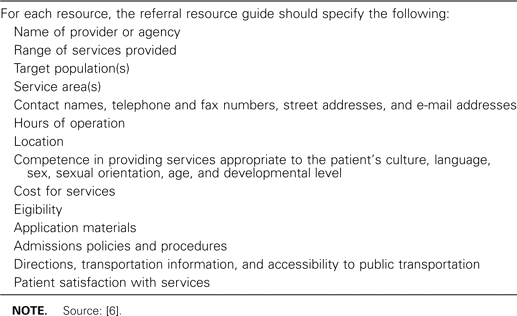 Clin Infect Dis, Volume 38, Issue 1, 1 January 2004, Pages 104–121, https://doi.org/10.1086/380131
The content of this slide may be subject to copyright: please see the slide notes for details.
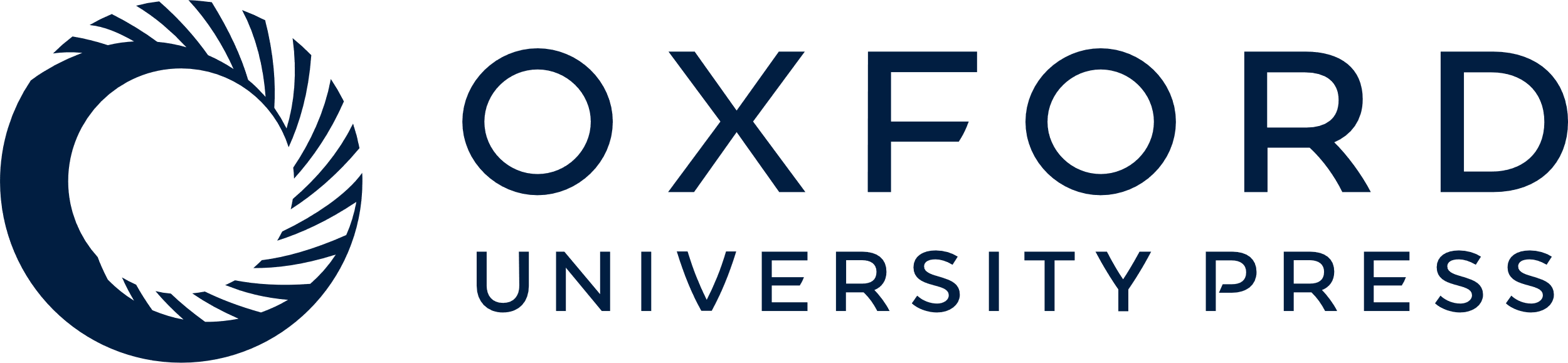 [Speaker Notes: Table 12 Suggested contents for referral resource guide.


Unless provided in the caption above, the following copyright applies to the content of this slide: © 2004 by the Infectious Diseases Society of America]
Table 13 Case scenario 1.
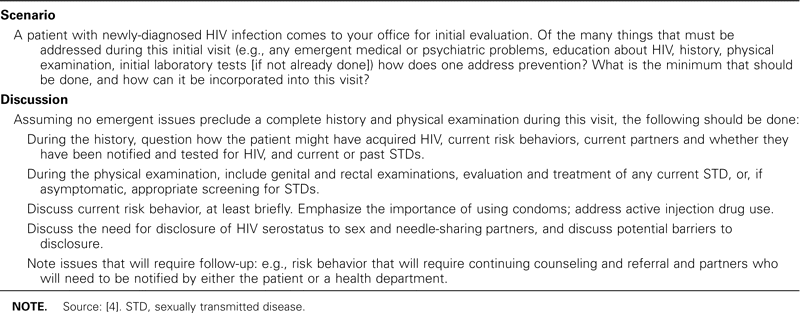 Clin Infect Dis, Volume 38, Issue 1, 1 January 2004, Pages 104–121, https://doi.org/10.1086/380131
The content of this slide may be subject to copyright: please see the slide notes for details.
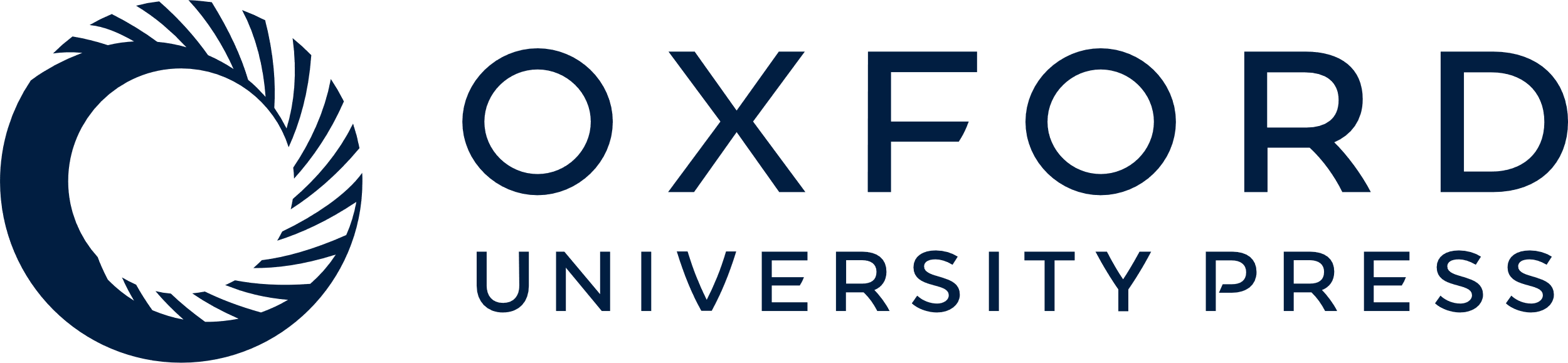 [Speaker Notes: Table 13 Case scenario 1.


Unless provided in the caption above, the following copyright applies to the content of this slide: © 2004 by the Infectious Diseases Society of America]
Table 16 Case scenario 4.
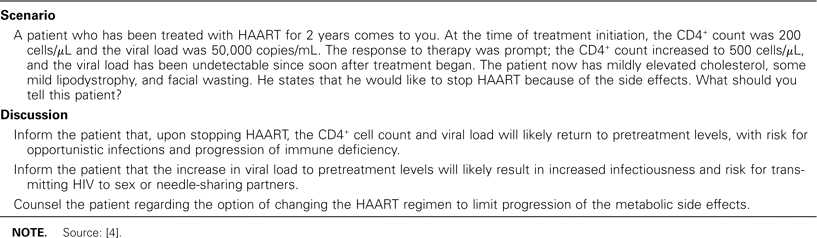 Clin Infect Dis, Volume 38, Issue 1, 1 January 2004, Pages 104–121, https://doi.org/10.1086/380131
The content of this slide may be subject to copyright: please see the slide notes for details.
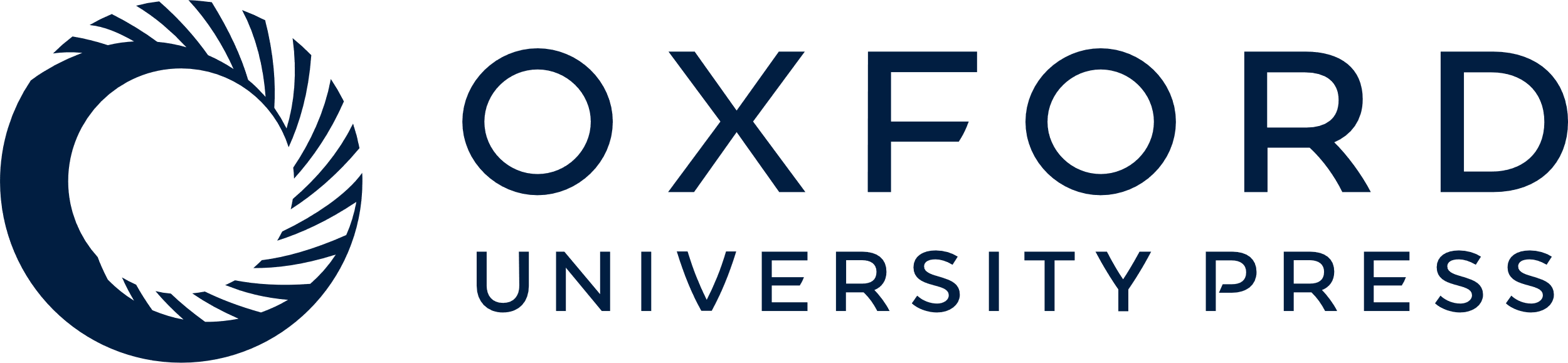 [Speaker Notes: Table 16 Case scenario 4.


Unless provided in the caption above, the following copyright applies to the content of this slide: © 2004 by the Infectious Diseases Society of America]
Table 17 Recommendations for partner counseling and referral services, including partner notification.
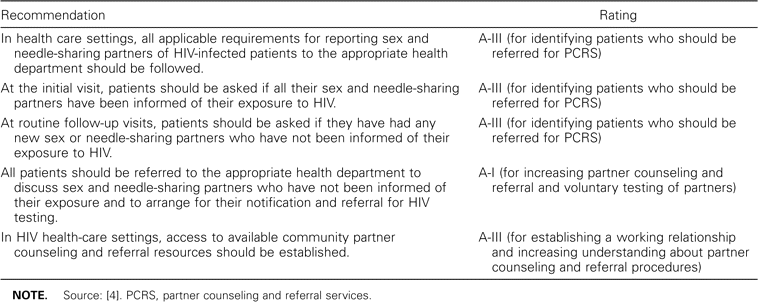 Clin Infect Dis, Volume 38, Issue 1, 1 January 2004, Pages 104–121, https://doi.org/10.1086/380131
The content of this slide may be subject to copyright: please see the slide notes for details.
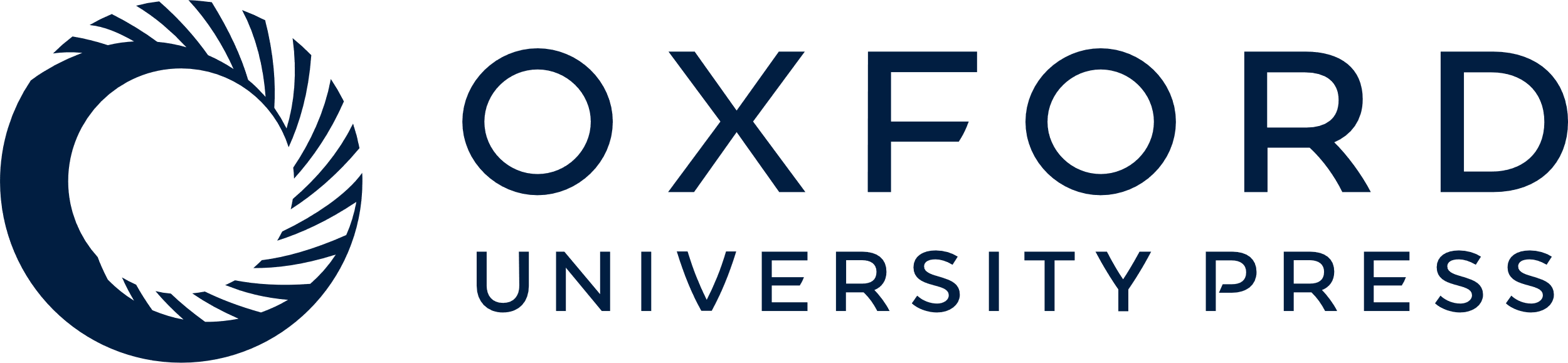 [Speaker Notes: Table 17 Recommendations for partner counseling and referral services, including partner notification.


Unless provided in the caption above, the following copyright applies to the content of this slide: © 2004 by the Infectious Diseases Society of America]
Table 14 Case scenario 2.
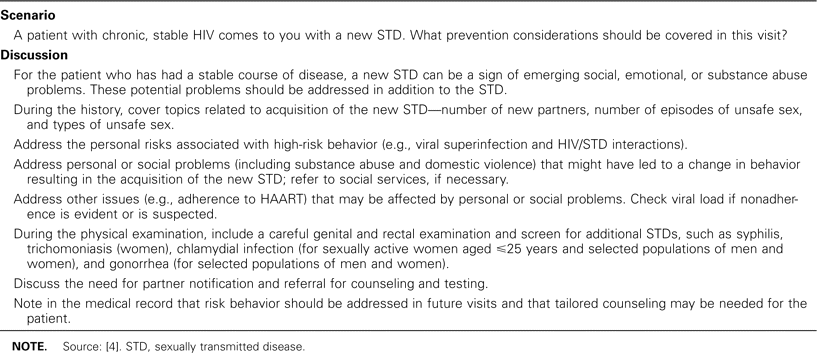 Clin Infect Dis, Volume 38, Issue 1, 1 January 2004, Pages 104–121, https://doi.org/10.1086/380131
The content of this slide may be subject to copyright: please see the slide notes for details.
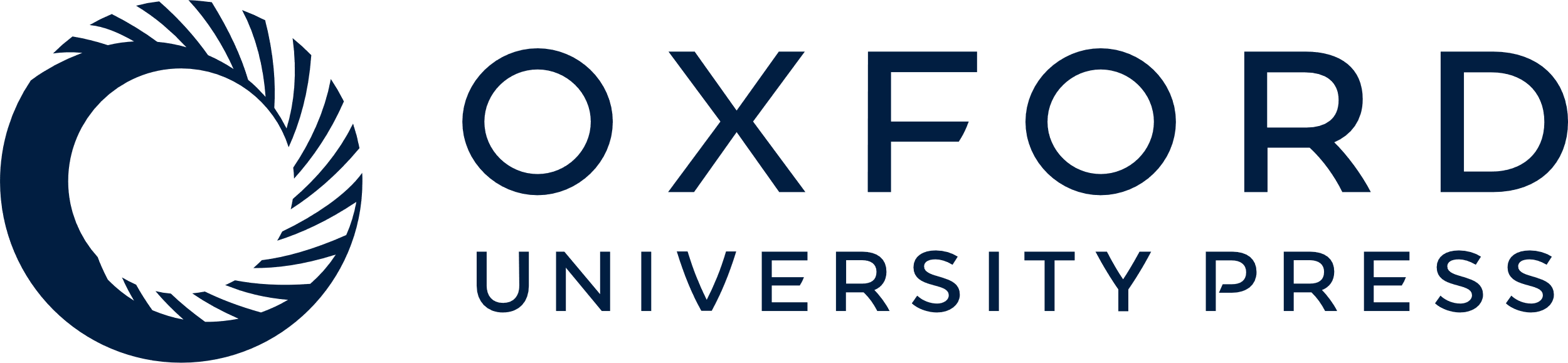 [Speaker Notes: Table 14 Case scenario 2.


Unless provided in the caption above, the following copyright applies to the content of this slide: © 2004 by the Infectious Diseases Society of America]
Table 15 Case scenario 3.
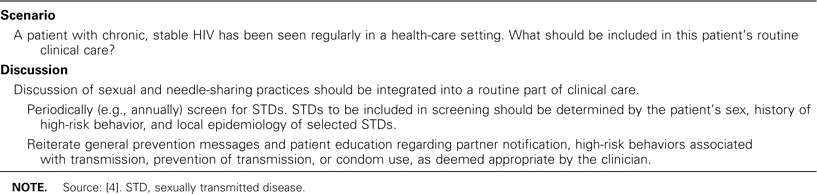 Clin Infect Dis, Volume 38, Issue 1, 1 January 2004, Pages 104–121, https://doi.org/10.1086/380131
The content of this slide may be subject to copyright: please see the slide notes for details.
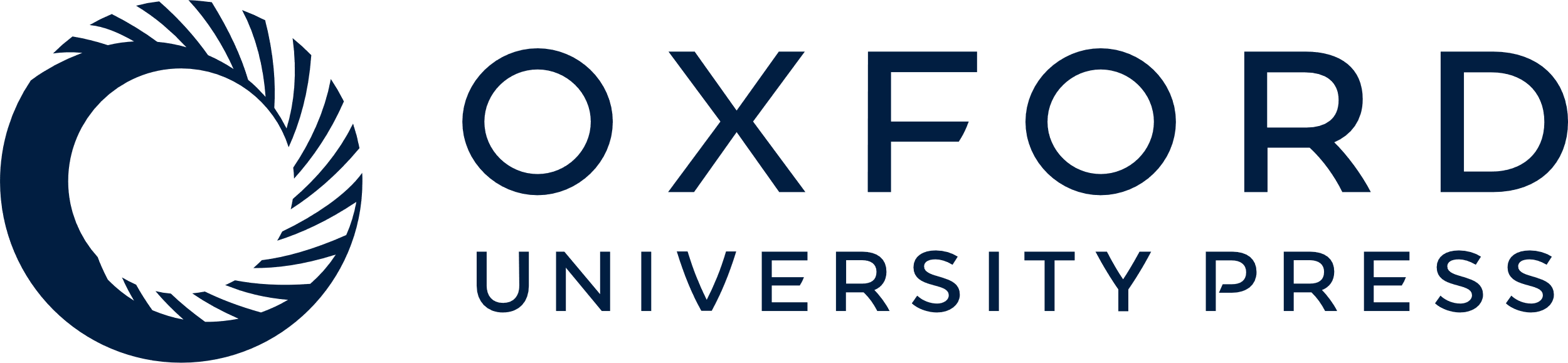 [Speaker Notes: Table 15 Case scenario 3.


Unless provided in the caption above, the following copyright applies to the content of this slide: © 2004 by the Infectious Diseases Society of America]